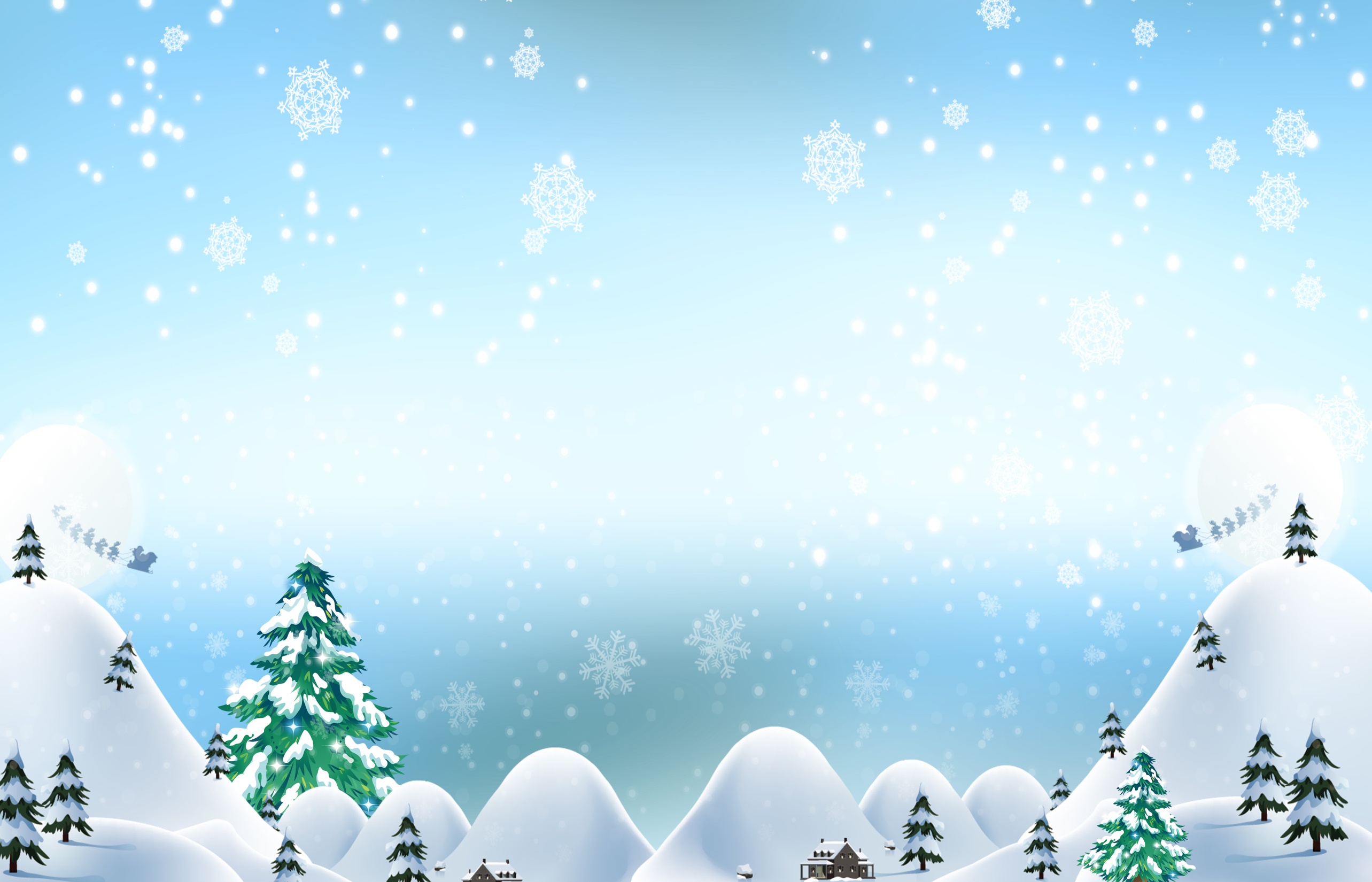 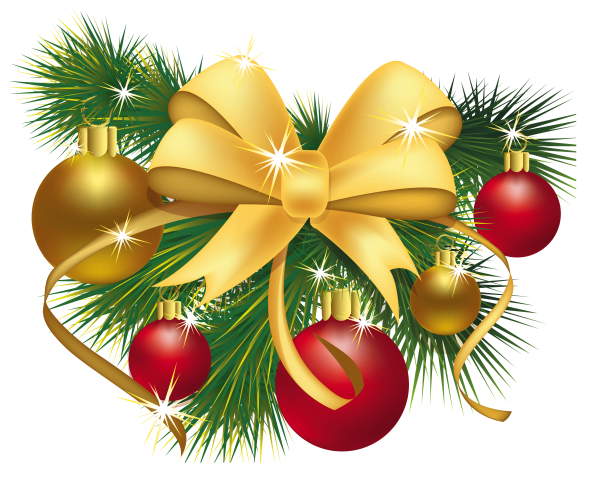 План проведения мероприятий в зимние каникулы
в  филиале № 2  «Пчёлка» 
МБДОУ детского сада  №123 г. Пензы.
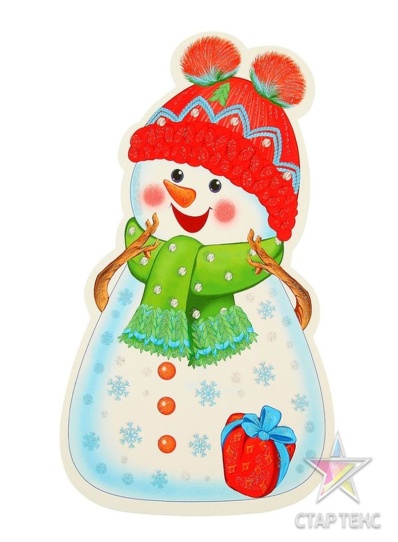